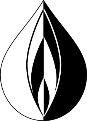 ООО Геоэкологический центр
«Изыскания. Проектирование. Мониторинг»
ИНЖЕНЕРНО-ЭКОЛОГИЧЕСКИЕ ИЗЫСКАНИЯ В МОРЕ. 
ПРАВОВАЯ БАЗА И ПЕРСПЕКТИВЫ

Мелик-Багдасаров ЕМ.
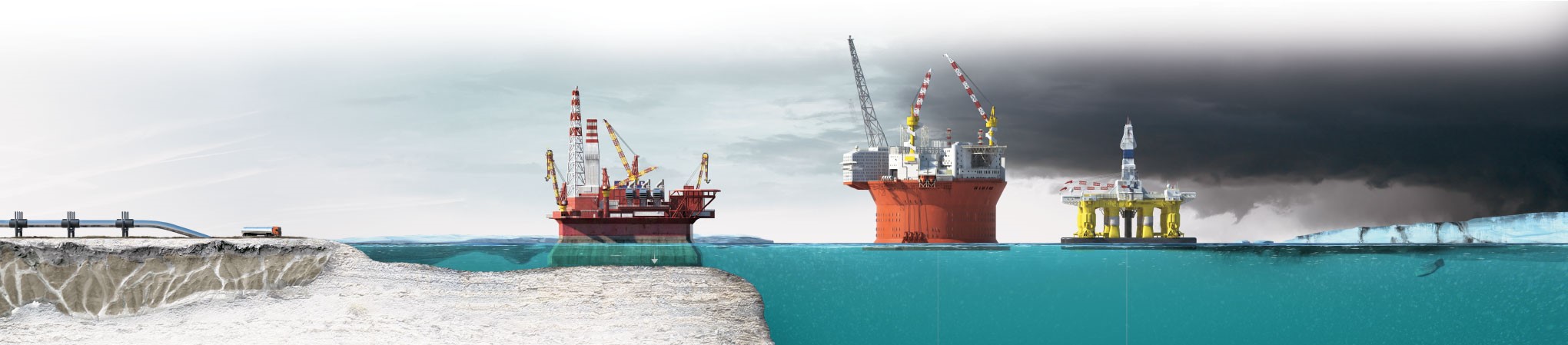 г. Москва 
2018
http://www.nationalgeographic.com
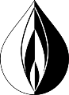 ООО ГЦ «ИПМ»
ПРАВОВАЯ БАЗА ИЭИ
Документы обязательного исполнения исполнения
Федеральные законы
Документы обязательного исполнения в зависимости от решения правительства нения
Постановления/распоряжения Правительства РФ
Документы добровольного применения, кроме лабораторно-аналитических исследованийения
Приказы министерств и ведомств
Методические и руководящие документы
Национальные стандарты
Своды правил
2
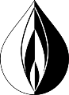 ООО ГЦ «ИПМ»
ПРАВОВАЯ БАЗА ИЭИ НА МОРЕ
Федеральные законы
Об охране окружающей среды от 10.01.2002 N 7-ФЗ
Градостроительный кодекс от 29.12.2004 N 190-ФЗ
О техническом регулировании от 27.12.2002 N 184-ФЗ
Техрегламент  о безопасности зданий и сооружений от 30.12.2009 N 384-ФЗ
О континентальном шельфе РФ от 30.11.1995 N 187-ФЗ
Об исключительной экономической зоне РФ от 17.12.1998 N 191-ФЗ
О внутренних морских водах, территориальном море и прилежащей зоне РФ от 31.07.1998 N 155-ФЗ
О животном мире от 24.04.1995 N 52-ФЗ
О недрах  от 21.02.1992 N 2395-1
О санитарно-эпидемиологическом благополучии населения от 30.03.1999 N 52-ФЗ
3
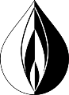 ООО ГЦ «ИПМ»
ПРАВОВАЯ БАЗА ИЭИ НА МОРЕ
Федеральные законы
Об охране окружающей среды от 10.01.2002 N 7-ФЗ
Настоящий Федеральный закон регулирует отношения в сфере взаимодействия общества и природы, возникающие при осуществлении хозяйственной и иной деятельности, связанной с воздействием на природную среду как важнейшую составляющую окружающей среды, являющуюся основой жизни на Земле, в пределах территории Российской Федерации, а также на континентальном шельфе и в исключительной экономической зоне Российской Федерации.
Статья 34. Общие требования в области охраны окружающей среды при размещении, проектировании, строительстве, реконструкции, вводе в эксплуатацию, эксплуатации, консервации и ликвидации зданий, строений, сооружений и иных объектов

 1. Размещение, проектирование, строительство, реконструкция, ввод в эксплуатацию, эксплуатация, консервация и ликвидация зданий, строений, сооружений и иных объектов, оказывающих прямое или косвенное негативное воздействие на окружающую среду, осуществляются в соответствии с требованиями в области охраны окружающей среды. При этом должны предусматриваться мероприятия по охране окружающей среды, восстановлению природной среды, рациональному использованию и воспроизводству природных ресурсов, обеспечению экологической безопасности.
4
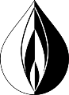 ООО ГЦ «ИПМ»
ПРАВОВАЯ БАЗА ИЭИ НА МОРЕ
Федеральные законы
Об охране окружающей среды от 10.01.2002 N 7-ФЗ
Статья 46. Требования в области охраны окружающей среды при размещении, проектировании, строительстве, реконструкции, вводе в эксплуатацию и эксплуатации объектов нефтегазодобывающих производств, объектов переработки, транспортировки, хранения и реализации нефти, газа и продуктов их переработки
 
4. Строительство и эксплуатация объектов нефтегазодобывающих производств, объектов переработки, транспортировки и хранения нефти и газа, расположенных в акваториях водных объектов, на континентальном шельфе и в исключительной экономической зоне Российской Федерации, допускаются при наличии положительных заключений государственной экологической экспертизы, государственной экспертизы проектной документации.
5
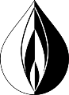 ООО ГЦ «ИПМ»
ПРАВОВАЯ БАЗА ИЭИ НА МОРЕ
Федеральные законы
Градостроительный кодекс от 29.12.2004 N 190-ФЗ
Статья 47.
1. Подготовка проектной документации, а также строительство, реконструкция объектов капитального строительства в соответствии с такой проектной документацией не допускаются без выполнения соответствующих инженерных изысканий.
4. Инженерные изыскания для подготовки проектной документации, строительства, реконструкции объектов капитального строительства выполняются в целях получения:
1) материалов о природных условиях территории, на которой будут осуществляться 
строительство, реконструкция объектов капитального строительства, и факторах техногенного воздействия на окружающую среду, о прогнозе их изменения, необходимых для разработки решений относительно такой территории
6. Необходимость выполнения отдельных видов инженерных изысканий, состав, объем и метод их выполнения устанавливаются с учетом требований технических регламентов программой инженерных изысканий в зависимости от сложности экологических  условий территории, на которой будут осуществляться строительство, реконструкция объектов капитального строительства, степени изученности указанных условий.
ПРОБЛЕМА: градостроительная деятельность - деятельность по развитию территорий, а не акваторий, а значит при узкой трактовке может ограничиваться 1) сушей 2) внутренними морскими водами и территориальным морем РФ 3) территорией, на которую распространяется законодательство РФ
6
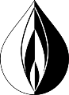 ООО ГЦ «ИПМ»
ПРАВОВАЯ БАЗА ИЭИ НА МОРЕ
Федеральные законы
О техническом регулировании от 27.12.2002 N 184-ФЗ
Статья 5.1. Особенности технического регулирования в области обеспечения безопасности зданий и сооружений
Особенности технического регулирования в области обеспечения безопасности зданий и сооружений устанавливаются Федеральным законом "Технический регламент о безопасности зданий и сооружений".
Статья 46. Переходные положения
1. Со дня вступления в силу настоящего Федерального закона впредь до вступления в силу соответствующих технических регламентов требования к процессам проектирования (включая изыскания), установленные нормативными правовыми актами Российской Федерации и нормативными документами федеральных органов исполнительной власти, подлежат обязательному исполнению только в части, соответствующей целям:
охраны окружающей среды, жизни или здоровья животных и растений;
7
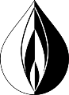 ООО ГЦ «ИПМ»
ПРАВОВАЯ БАЗА ИЭИ НА МОРЕ
Федеральные законы
Техрегламент  о безопасности зданий и сооружений от 30.12.2009 N 384-ФЗ
Статья 1. Цели принятия настоящего Федерального закона
Настоящий Федеральный закон принимается в целях:
2) охраны окружающей среды, жизни и здоровья животных и растений;
Статья 6.  
1. Правительство Российской Федерации утверждает перечень национальных стандартов и сводов правил (частей таких стандартов и сводов правил), в результате применения которых на обязательной основе обеспечивается соблюдение требований настоящего Федерального закона.
7. Национальным органом Российской Федерации по стандартизации в соответствии с законодательством Российской Федерации о техническом регулировании утверждается, опубликовывается в печатном издании федерального органа исполнительной власти по техническому регулированию и размещается в информационной системе общего пользования в электронно-цифровой форме перечень документов в области стандартизации, в результате применения которых на добровольной основе обеспечивается соблюдение требований настоящего Федерального закона.
8
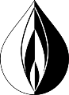 ООО ГЦ «ИПМ»
ПРАВОВАЯ БАЗА ИЭИ НА МОРЕ
Федеральные законы
О континентальном шельфе РФ от 30.11.1995 N 187-ФЗ
Статья 8. Особенности разведки континентального шельфа и разработки его минеральных ресурсов
Пользователи недр, которым предоставлены участки, обязаны:
осуществлять технологические, гидротехнические, санитарные и иные мероприятия, а также соблюдать применимые принципы и нормы международного права, международные договоры Российской Федерации, федеральные законы и иные нормативные правовые акты Российской Федерации, в том числе по защите и сохранению морской среды и природных ресурсов континентального шельфа;
Статья 31. Государственная экологическая экспертиза на континентальном шельфе
Государственной экологической экспертизе подлежат все виды документов и (или) документации, обосновывающих планируемую хозяйственную и иную деятельность на континентальном шельфе. Все виды хозяйственной деятельности на континентальном шельфе могут осуществляться только при наличии положительного заключения государственной экологической экспертизы.
Объектами государственной экологической экспертизы являются проекты федеральных программ, другие документы и (или) документация, имеющие отношение к региональному геологическому изучению, геологическому изучению, разведке и добыче минеральных ресурсов континентального шельфа, рыболовству, созданию, эксплуатации, использованию искусственных островов, установок, сооружений, прокладке подводных кабелей, трубопроводов, проведению буровых работ, захоронению отходов и других материалов, а также обосновывающие другие виды планируемой хозяйственной и иной деятельности на континентальном шельфе.
9
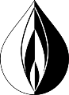 ООО ГЦ «ИПМ»
ПРАВОВАЯ БАЗА ИЭИ НА МОРЕ
Федеральные законы
О континентальном шельфе РФ от 30.11.1995 N 187-ФЗ
Статья 35. Представление и содержание запроса для получения разрешения на захоронение отходов и 
других материалов на континентальном шельфе
Запрос должен содержать:
5) характеристику места захоронения:
положение по отношению к зонам отдыха, разведки континентального шельфа, разработки его минеральных ресурсов и водных биоресурсов;
характеристику рассеивания (влияние течений, приливов и ветра на горизонтальное перемещение и вертикальное смешивание);
характеристику воды (температуру, плотность, соленость; стратификацию, кислородные показатели загрязнения; содержание органического и минерального азота, в том числе аммиака, взвесей, других питательных веществ; продуктивность);
характеристику дна (топографию, геохимическую и геологическую характеристику осадков, биологическую продуктивность);
наличие и эффекты других захоронений, которые были сделаны в районе нового захоронения (данные о тяжелых металлах и содержание органического углерода);
возможное влияние на зоны отдыха (наличие плавающих или занесенных течением материалов, мутность, неприятный запах, обесцвечивание и вспенивание);
возможное влияние на окружающую среду, в том числе морскую среду, природные ресурсы континентального шельфа, и на осуществление рыболовства;
10
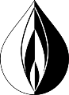 ООО ГЦ «ИПМ»
ПРАВОВАЯ БАЗА ИЭИ НА МОРЕ
Федеральные законы
О животном мире от 24.04.1995 N 52-ФЗ
Статья 22. Сохранение среды обитания объектов животного мира
Любая деятельность, влекущая за собой изменение среды обитания объектов животного мира и ухудшение условий их размножения, нагула, отдыха и путей миграции, должна осуществляться с соблюдением требований, обеспечивающих охрану животного мира. Хозяйственная деятельность, связанная с использованием объектов животного мира, должна осуществляться таким образом, чтобы разрешенные к использованию объекты животного мира не ухудшали собственную среду обитания и не причиняли вреда сельскому, водному и лесному хозяйству.
При размещении, проектировании и строительстве населенных пунктов, предприятий, сооружений и других объектов, совершенствовании существующих и внедрении новых технологических процессов, введении в хозяйственный оборот целинных земель заболоченных, прибрежных и занятых кустарниками территорий, мелиорации земель, использовании лесов, проведении геолого-разведочных работ, добыче полезных ископаемых, определении мест выпаса и прогона сельскохозяйственных животных, разработке туристических маршрутов и организации мест массового отдыха населения и осуществлении других видов хозяйственной деятельности должны предусматриваться и проводиться мероприятия по сохранению среды обитания объектов животного мира и условий их размножения, нагула, отдыха и путей миграции, а также по обеспечению неприкосновенности защитных участков территорий и акваторий.
11
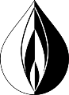 ООО ГЦ «ИПМ»
ПРАВОВАЯ БАЗА ИЭИ НА МОРЕ
Федеральные законы
О животном мире от 24.04.1995 N 52-ФЗ
Статья 24. Охрана редких и находящихся под угрозой исчезновения объектов животного мира
Действия, которые могут привести к гибели, сокращению численности или нарушению среды обитания объектов животного мира, занесенных в Красные книги, не допускаются. Юридические лица и граждане, осуществляющие хозяйственную деятельность на территориях и акваториях, где обитают животные, занесенные в Красные книги, несут ответственность за сохранение и воспроизводство этих объектов животного мира в соответствии с законодательством Российской Федерации и законодательством субъектов Российской Федерации.
12
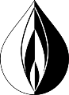 ООО ГЦ «ИПМ»
ПРАВОВАЯ БАЗА ИЭИ НА МОРЕ
Федеральные законы
О санитарно-эпидемиологическом благополучии населения от 30.03.1999 N 52-ФЗ
Статья 18.
1. Водные объекты, используемые в целях хозяйственно-бытового водоснабжения, а также в лечебных, оздоровительных и рекреационных целях, не должны являться источниками биологических, химических и физических факторов вредного воздействия на человека.
2. Критерии безопасности и (или) безвредности для человека водных объектов, в том числе предельно допустимые концентрации в воде химических, биологических веществ, микроорганизмов, уровень радиационного фона устанавливаются санитарными правилами.
13
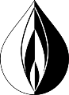 ООО ГЦ «ИПМ»
ПРАВОВАЯ БАЗА ИЭИ НА МОРЕ
ВЫВОДЫ:
1. Исходя из толкования понятия «градостроительная деятельность» как деятельности по развитию территорий, к понятию  «территория» следует относить не только всю территорию РФ, но и ИЭЗ и шельф РФ. Это связано с невозможностью исполнения законов «О континентальном шельфе», «Об ИЭЗ», «О животном мире», «Об охране окружающей среды» в части требований по защите и сохранению морской среды и природных ресурсов, местообитаний, охраняемых видов животных. Следовательно на инженерно-экологические изыскания распространяются требования, применяемые ГК РФ.
2. В силу требований вышеупомянутой  ст. 47 ГК РФ, а также вышеперечисленных Федеральных законов  инженерные изыскания для строительства и реконструкции объектов капитального строительства на шельфе, в ИЭЗ, на акватории территориального моря и внутренних морских вод необходимы. В свою очередь, состав изысканий не может не включать сведений об экологическом состоянии морской среды, а значит, требуются инженерно-экологические изыскания.
14
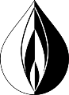 ООО ГЦ «ИПМ»
ПРАВОВАЯ БАЗА ИЭИ НА МОРЕ
Нормативно-правовые документы
ДОКУМЕНТЫ ОБЯЗАТЕЛЬНОГО  ПРИМЕНЕНИЯ
ПОСТАНОВЛЕНИЕ ПРАВИТЕЛЬСТВА ОТ 26.12.2014 №1521
ДОКУМЕНТЫ ДОБРОВОЛЬНОГО ПРИМЕНЕНИЯ
ПРИКАЗ Росстандарта от 30.03.2015 N 365
Включенные в него документы призваны помочь изыскателю правильно понять и выполнить требования технических регламентов. Они содержат официально признанный алгоритм решения того, как правильно выполнить требования регламента. Стандарты не обязательны, но если их требования исполняются, к производителям нет никаких претензий, поскольку тем самым автоматически выполняется сам технический регламент, т. е. изыскатель действует в рамках закона. В противном случае изыскатель должен доказать контролирующим органам соответствие результатов изысканий техническому регламенту.
15
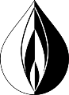 ООО ГЦ «ИПМ»
ПРАВОВАЯ БАЗА ИЭИ НА МОРЕ
Нормативные документы
ДОКУМЕНТЫ ОБЯЗАТЕЛЬНОГО  ПРИМЕНЕНИЯ
34. СП 47.13330.2012 "СНиП 11-02-96 "Инженерные изыскания для строительства. Основные положения". Разделы 1 (пункт 1.1), 4 (пункты 4.8, 4.12 - 4.15, 4.17, 4.19 (первое и третье предложения пункта 4.22), 8 (пункты 8.2.2, 8.2.3, 8.3.2, 8.3.3, 8.4.2, 8.4.3, 8.5.1 - 8.5.4), приложение А
16
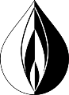 ООО ГЦ «ИПМ»
ПРАВОВАЯ БАЗА ИЭИ НА МОРЕ
Нормативные документы
ДОКУМЕНТЫ ДОБРОВОЛЬНОГО ПРИМЕНЕНИЯ
СП 47.13330.2016 Инженерные изыскания для строительства. Основные положения. Актуализированная редакция СНиП 11-02-96
17
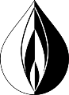 ООО ГЦ «ИПМ»
Терминология
НЕ ИСПОЛЬЗУЕТ ИМЕЮЩЕЕСЯ В ЗАКОНОДАТЕЛЬСТВЕ ОПРЕДЕЛЕНИЕ ПРОИЗВОДСТВЕННЫЙ ЭКОЛОГИЧЕСКИЙ КОНТРОЛЬ
18
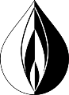 ООО ГЦ «ИПМ»
Терминология
ВПЕРВЫЕ ИНЖЕНЕРАМ-ЭКОЛОГАМ СТАВЯТ НЕСВОЙСТВЕННУЮ ИМ ЗАДАЧУ, КОТОРАЯ НЕ ОБЕСПЕЧИВАЕТСЯ В РАМКАХ ИЭИ, А ЯВЛЯЕТСЯ КОМПЕТЕНЦИЕЙ ИГИ И ИГМИ
19
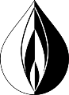 ООО ГЦ «ИПМ»
Цель работ
БОЛЕЕ НЕ РАСПРОСТРАНЯЕТСЯ НА ВСЮ ТЕРРИТОРИЮ РФ И ЕЕ ИЭЗ
ТРЕБУЕТ ПРИНЯТИЯ НОВЫХ СП,  КОТОРЫЕ БЫ ОХВАТЫВАЛИ ДАННУЮ ОБЛАСТЬ
20
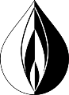 ООО ГЦ «ИПМ»
Требования к заданию на работы
ИСЧЕЗЛА НЕОБХОДИМОСТЬ ПРЕДСТАВЛЕНИЯ ДАННЫХ, КОТОРЫХ НА ДАННОЙ СТАДИИ НЕТ И БЫТЬ НЕ МОЖЕТ
ОТСУТСТВИЕ В ЗАДАНИИ СВЕДЕНИЙ О РАНЕЕ ВЫПОЛНЕННЫХ ИЗЫСКАНИЯХ ВЕДЕТ  К НЕКОРРЕКТНОЙ ОЦЕНКЕ СТОИМОСТИ РАБОТ, ТАК КАК СП 2016 ПРЕДУСМАТРИВАЕТ ЧАСТИЧНОЕ ЗАМЕЩЕНИЕ РАБОТ ФОНДОВЫМИ  ДАННЫМИ ПРИ ОБЕСПЧЕНИИ ТРЕБОВАНИЙ ПО СРОКАМ ИХ ДАВНОСТИ
21
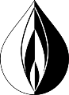 ООО ГЦ «ИПМ»
Требования к программе ИЭИ
1. ТРЕБОВАНИЯ В ПРОГРАММЕ ИЭИ СОБРАНЫ В 2 ПУНКТА , ЧТО УПРОЩАЕТ ИХ ВОСПРИЯТИЕ;
2. ОБОБЩИТЬ В ПРОГРАММЕ РАНЕЕ ВЫПОЛНЕННЫЕ ИЭИ НЕВОЗМОЖНО, ЛУЧШЕ БЫЛО БЫ ЗАМЕНИТЬ ЗАДАЧУ ОБОБЩЕНИЯ НА КОНСТАТАЦИЮ РАНЕЕ ВЫПОЛНЕННЫХ ОБЪЕМОВ И ОБОСНОВАНИЕ  СРОКОВ ДАВНОСТИ
1. ОТСУТСТВУЕТ АНАЛИЗ ДАННЫХ ИЭИ ПРОШЛЫХ ЛЕТ
22
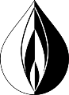 ООО ГЦ «ИПМ»
Этапность ИЭИ
УТОЧНЕНЫ ОСНОВАНИЯ ДЛЯ ВЫПОЛНЕНИЯ ИЭИ В 2 ЭТАПА
НЕ ВВЕДЕНЫ ТРЕБОВАНИЯ К ЗАДАНИЮ И ПРОГРАММЕ НА  КАЖДОМ  ЭТАПЕ
23
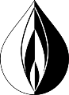 ООО ГЦ «ИПМ»
Определение сметной стоимости
ПОЯВИЛОСЬ ОСНОВАНИЕ РАЗРАБАТЫВАТЬ СМЕТЫ ПО ТРУДОЗАТРАТАМ ДЛЯ РАБОТ, ПО КОТОРЫМ НЕТ СБОРНИКОВ. ОСОБЕННО ВАЖНО ДЛЯ МОРЯ
ВХОДИТ В ПРОТИВОРЕЧИЕ С ПОЛОЖЕНИЕМ ГК РФ В ЧАСТИ ОБРЕДЕЛЕНИЯ СМЕТНОЙ СТОИМОСТИ ПРОЕКТОВ, ФИНАНСИРУЕМЫХ ИЗ БЮДЖЕТА РФ
24
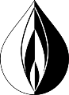 ООО ГЦ «ИПМ»
Использование данных прошлых лет
ВПЕРВЫЕ ВОЗМОЖНОСТЬ ИСПОЛНИТЕЛЯ ИСПОЛЬЗОВАТЬ РЕЗУЛЬТАТЫ ИЗЫСКАНИЙ ПРОШЛЫХ ЛЕТ БЕЗ ПРОВЕДЕНИЯ НОВЫХ ИЗЫСКАНИЙ С УЧЕТОМ СРОКА ДАВНОСТИ И ПРОИЗОШЕДШИХ ИЗМЕНЕНИЙ ЭКОЛОГИЧЕСКОЙ ОБСТАНОВКИ.
ДОКУМЕНТ УСТАНАВЛИВАЕТ СРОКИ ДАВНОСТИ ИЭИ ТОЛЬКО НА ОСВОЕННЫХ И НЕОСВОЕННЫХ ТЕРРИТОРИЯХ.
25
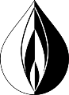 ООО ГЦ «ИПМ»
Использование данных прошлых лет
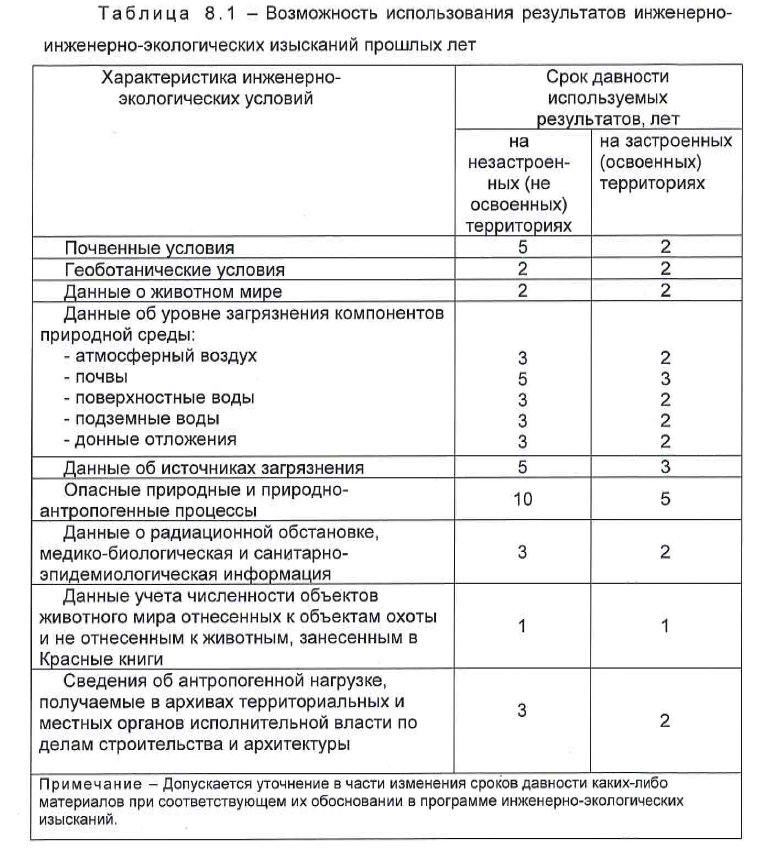 26
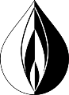 ООО ГЦ «ИПМ»
Проблемы СП 47.13330.2016
6. Сужает область применения СП, исключая из нее объекты капитального строительства пониженного уровня ответственности
1. Не самостоятелен и требует введения в действие других СП, в том числе СП по ИЭИ и СП по изысканиям на континентальном шельфе
7. Создает предпосылки  для правовых коллизий (в части определения стоимости работ и обязательности исполнения данного СП)
2. Не упоминает ряд исследований, требующихся  во исполнение федеральных законов и постановлений Правительства
8. Вводит два этапа ИЭИ, но не вводит требований к заданию и программам для  каждого из этапов
3. Имеет изъяны в терминологии
4. Исключены методики выполнения работ и нормативы, с помощью которых можно было рассчитать объемы работ
9. Вводит необоснованные сроки давности для материалов ИЭИ в зонах интенсивных изменений, обусловленных природными факторами
5. Исключает понятие «континентальный шельф» «морские карты» и иные, положения, связ. с морскими ИЭИ
27
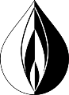 ООО ГЦ «ИПМ»
Положительные аспекты СП 47.13330.2016
4. Прописана возможность формирования цены изысканий по трудозатратам (когда отсутствуют сборники)
1. Исключен  ряд неисполнимых требований к заданию на ИЭИ и программе ИЭИ
2. Упрощена структура изложения документа
5. Введена возможность выполнения изысканий без новых полевых работ. Введены сроки давности ИЭИ для освоенных и неосвоенных территорий
3. Введены основания для проведения ИЭИ в 2 этапа
28
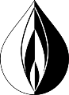 ООО ГЦ «ИПМ»
ГЛАВНЫЕ ВОПРОСЫ ИЗЫСКАТЕЛЕЙ-ЭКОЛОГОВ
1.КАК РАСЧИТЫВАТЬ ОБЪЕМЫ РАБОТ В УСЛОВИЯХ, КОГДА ВСЕ ССЫЛКИ НА НОРМАТИВНЫЕ ДОКУМЕНТЫ, ОПРЕДЕЛЯЮЩИЕ ЭТИ ОБЪЕМЫ УБРАНЫ?
2. КАК ВЫПОЛНЯТЬ ЭТИ РАБОТЫ?
3. КАКИЕ СВЕДЕНИЯ ОБ ЭКОЛОГИЧЕСКИХ ОГРАНИЧЕНИЯХ СОБИРАТЬ?
4. КАК ПРОХОДИТЬ И ПРОВОДИТЬ ЭКСПЕРТИЗУ РАБОТ?
29
Спасибо за внимание!
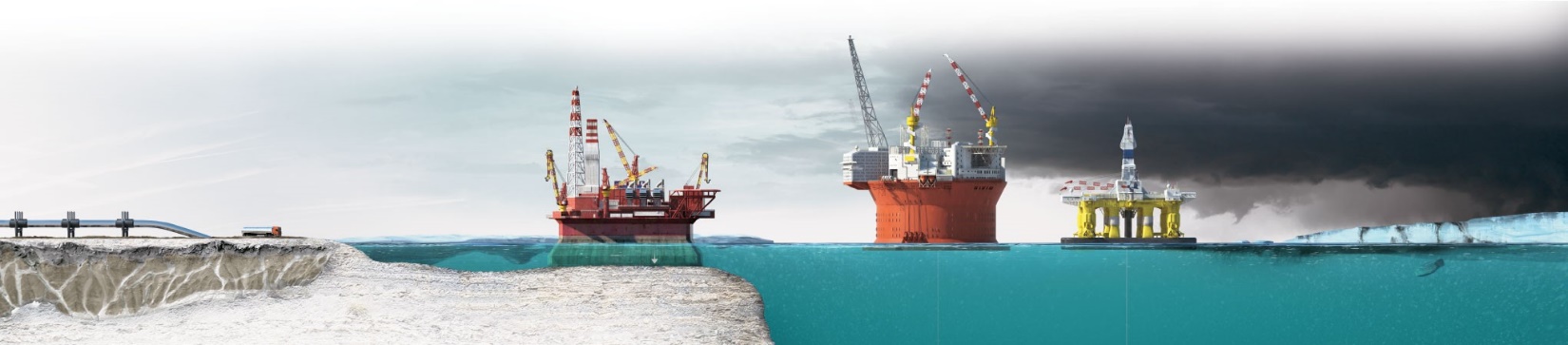 30